Игра «Скажи наоборот»
Цель: учить детей использовать в речи слова, противоположные по смыслу, активизировать мыслительную активность детей, развивать вербальную память, речевой слух; воспитывать интерес к речевым играм, культуру общения.
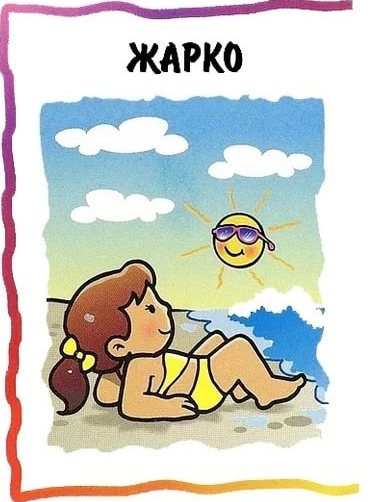